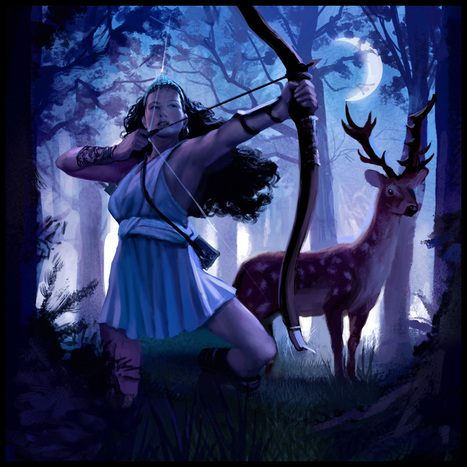 ARTEMIDA
RODZINA ARTEMIDY
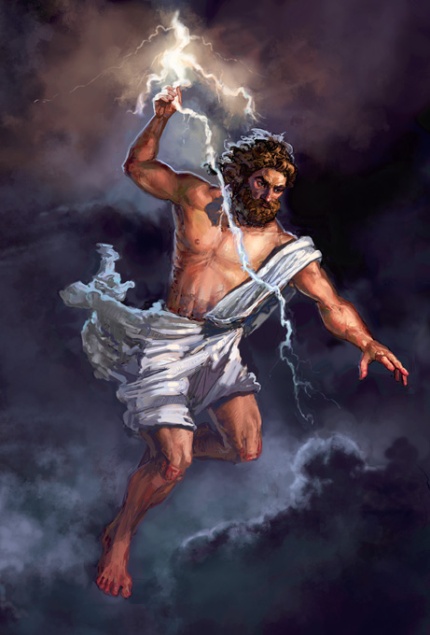 OJCIEC: ZEUS




MATKA: LETO

BRAT- BLIŹNIAK: APOLLIN
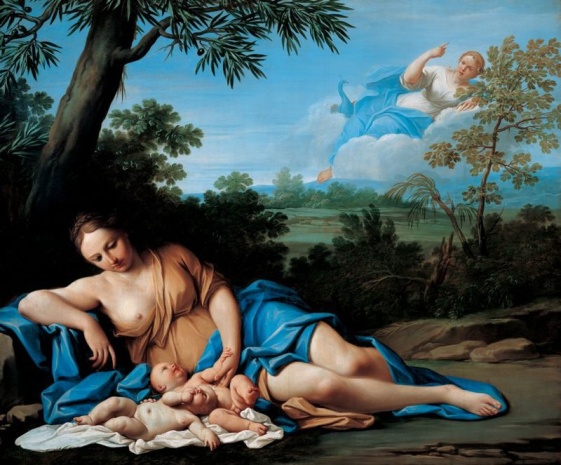 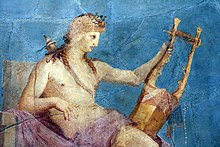 CZEGO BOGINIĄ JEST ARTEMIDA?
ŁOWÓW
ZWIERZĄT
LASÓW
GÓR
ROŚLINNOŚCI
PŁODNOŚCI
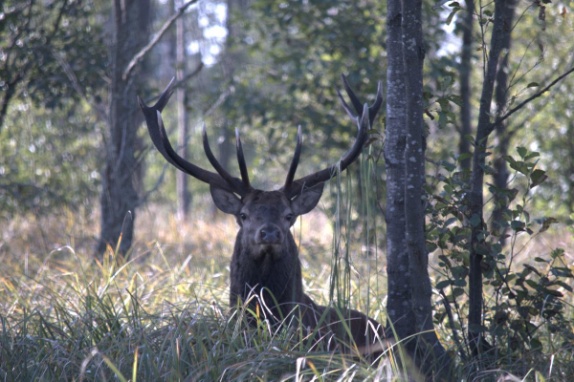 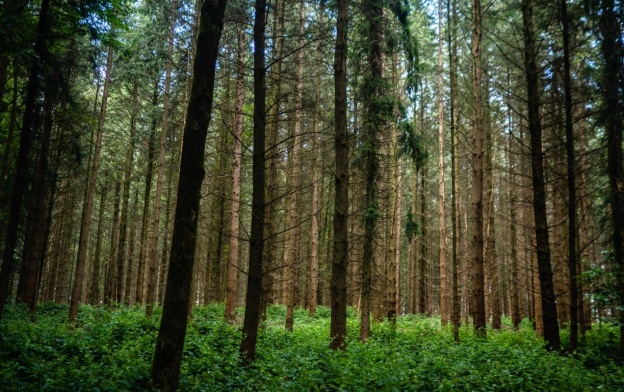 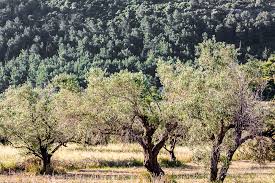 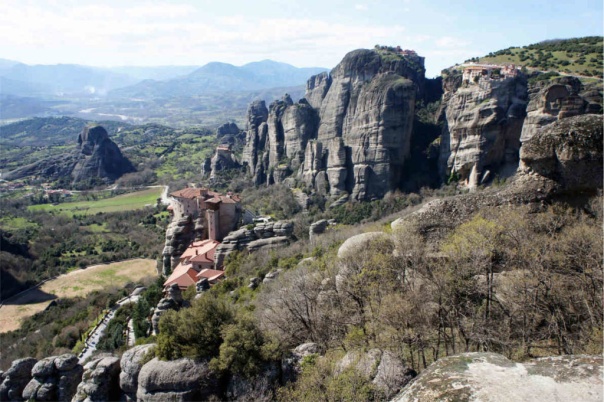 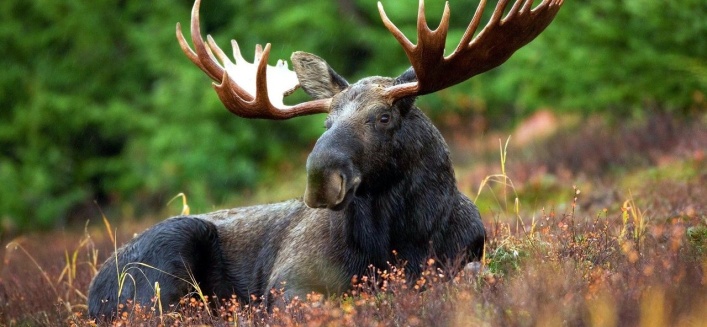 ATRYBUTY ARTEMIDY
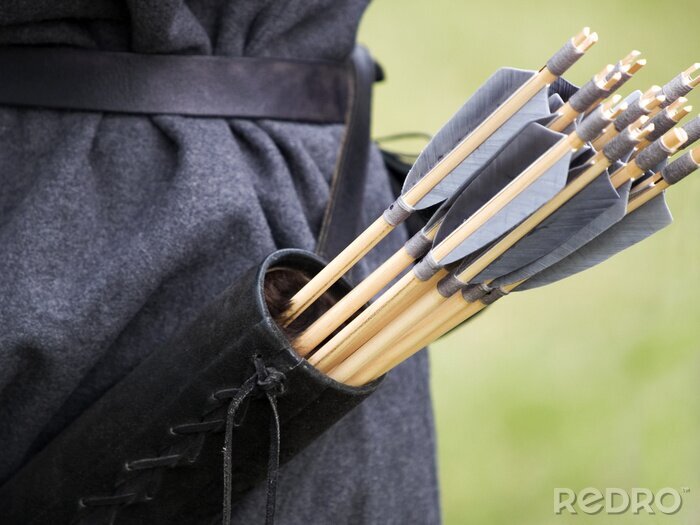 ŁUK


STRZAŁY



KOŁCZAN
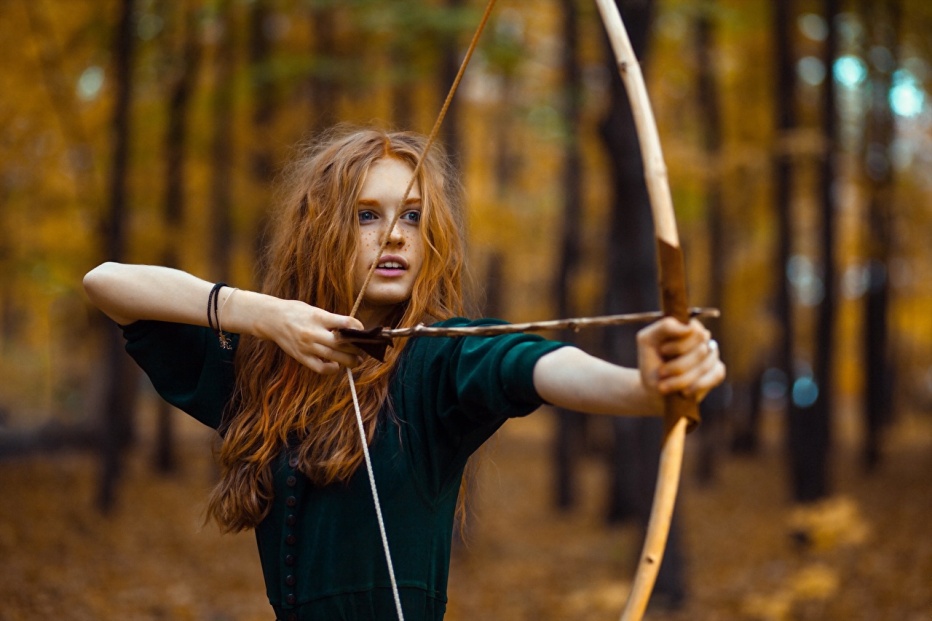 Jakie było jej ulubione zajęcie?
PRZEMIERZANIE NOCĄ DZIKICH GÓRSKICH DOLIN, KOTLIN, LASÓW.
PODRÓŻOWAŁA ZAWSZE W TOWARZYSTWIE NIMF.
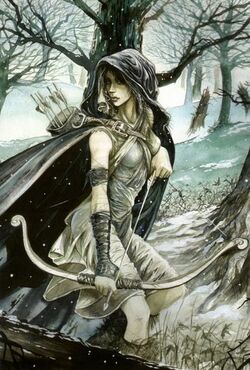 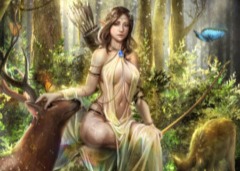 ULUBIONE PRZYSMAKI ARTEMIDY
WODA ŹRÓDLANA, KTÓRĄ CENIŁA BARDZIEJ NIŻ AMBROZJĘ
MIĘSO PIECZONE NA OGNIU
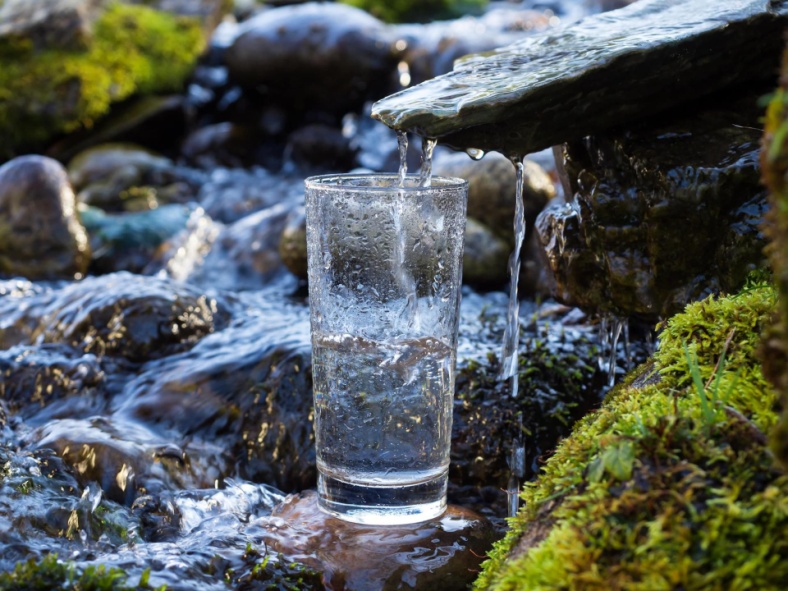 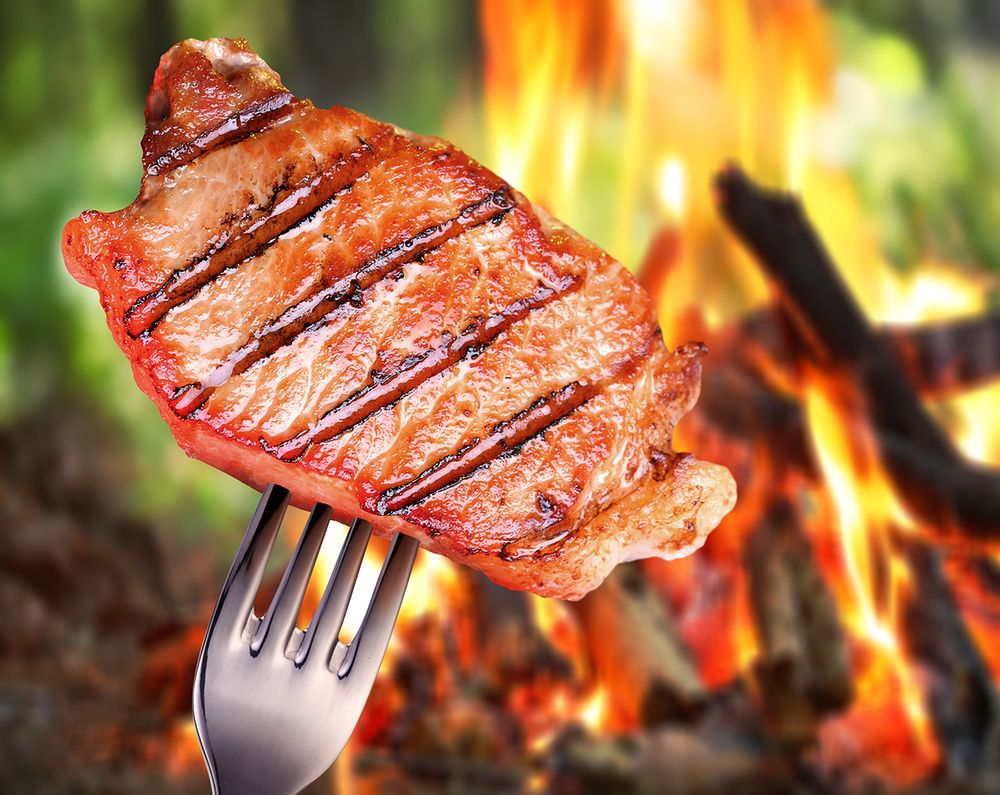 JAK WYOBRAŻANO ARTEMIDĘ?
ŁOWCZYNI W KRÓTKIEJ,
 NIEDBALE PRZEPASANEJ SZACIE
NOGI I RĘCE NAGIE
NA PLECACH KOŁCZAN
W RĘKU ŁUK
WE WŁOSACH DIADEM 
W KSZTAŁCIE PÓŁKSIĘŻYCA
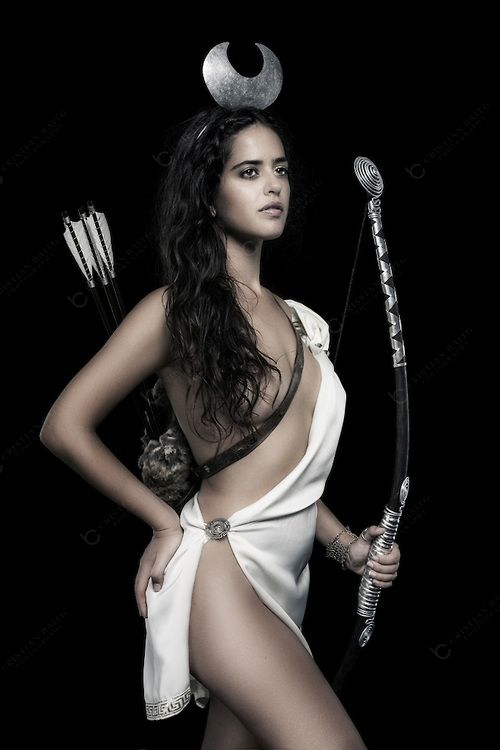